Catherine Gaskell
Ford Engineer
Previous Projects
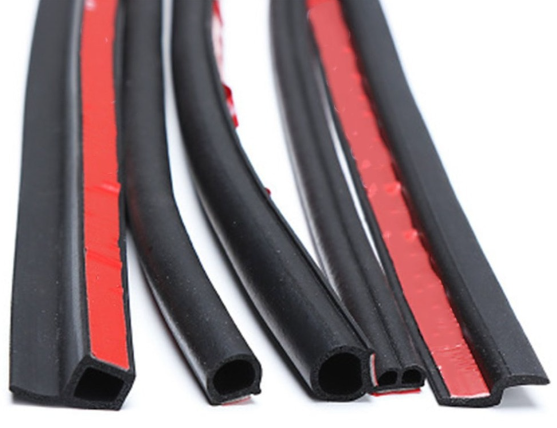 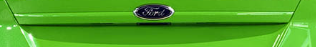 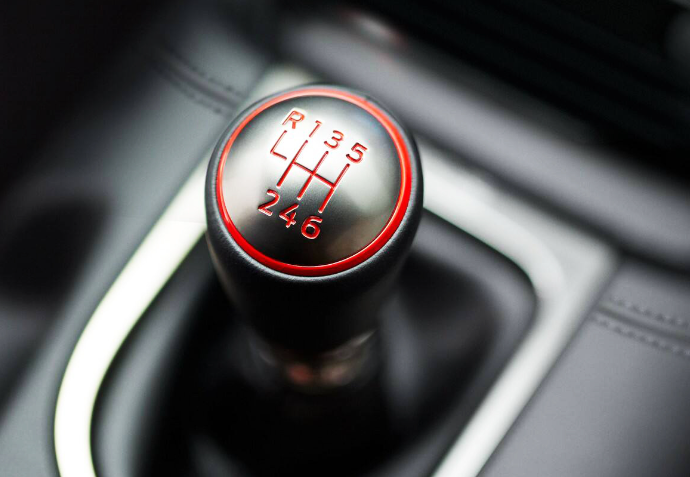 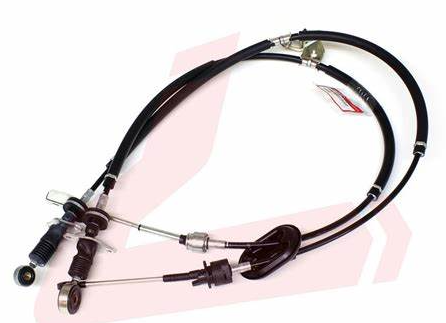 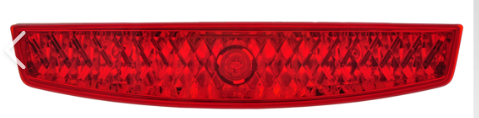 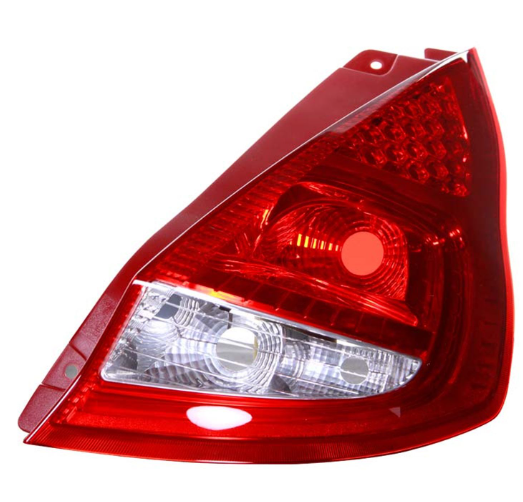 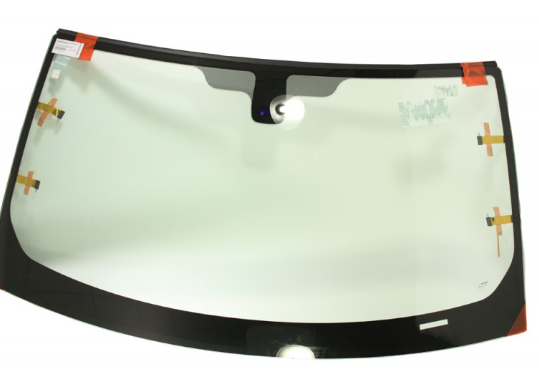 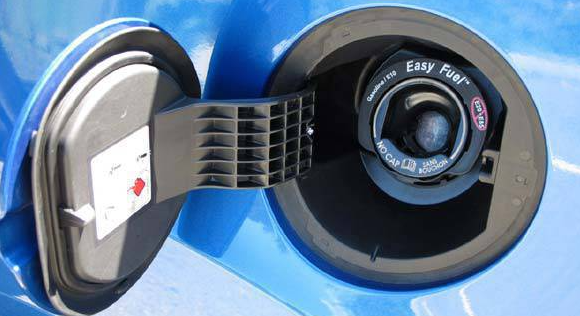 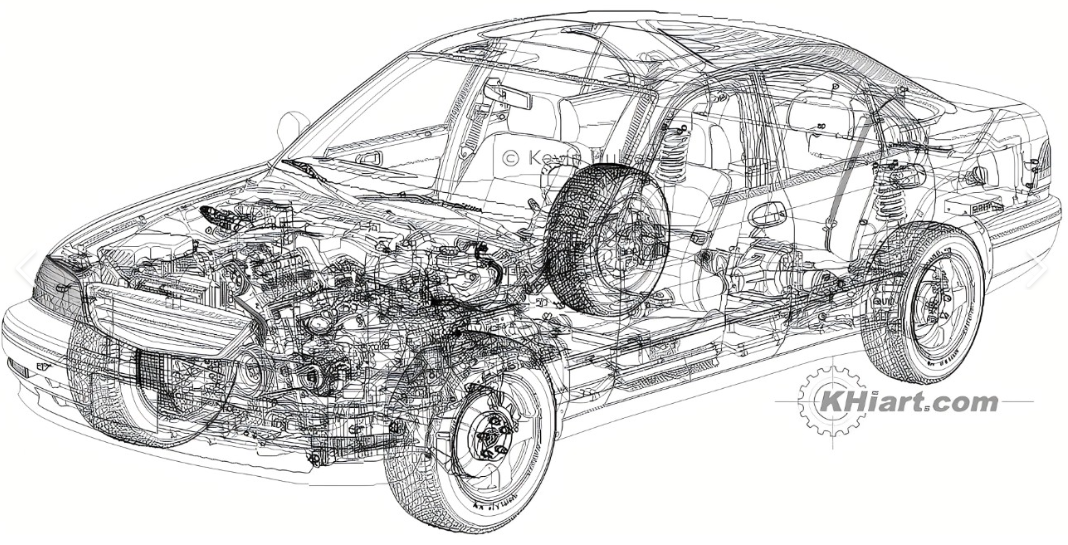 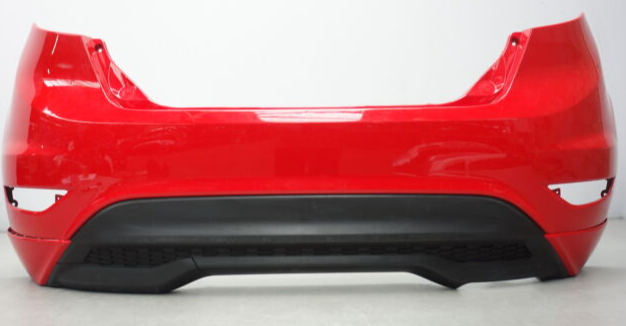 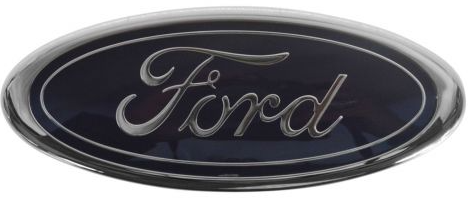 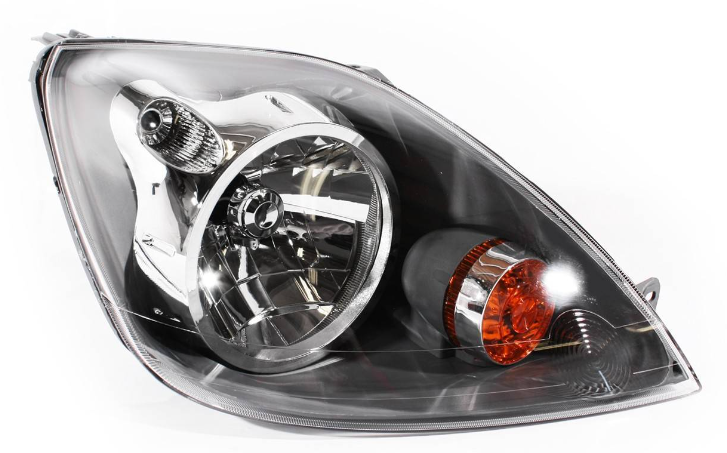 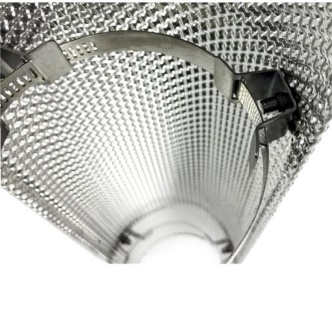 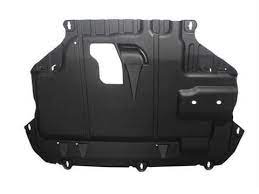 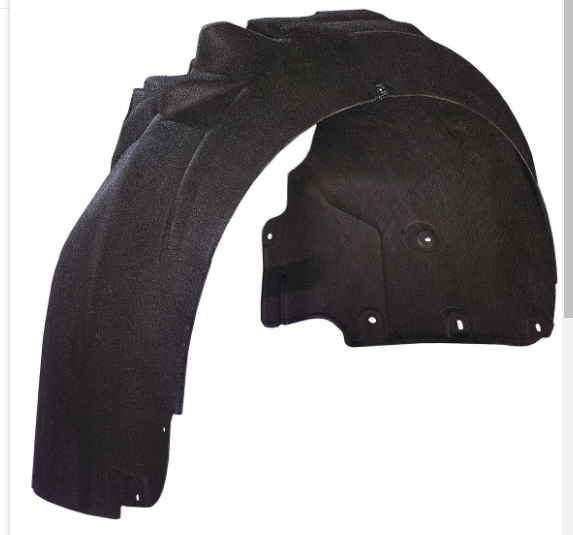 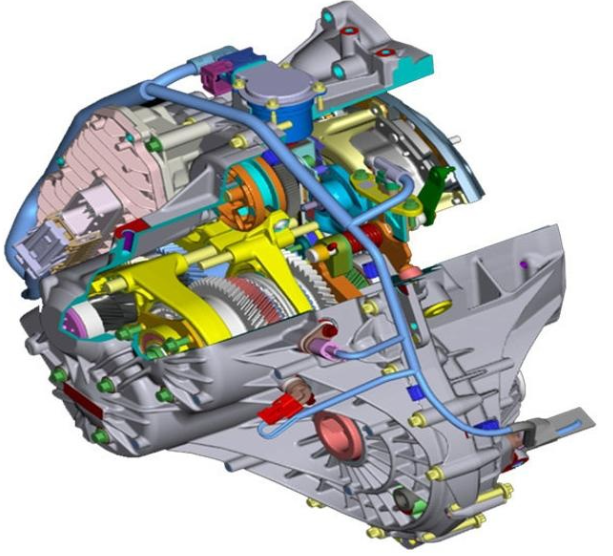 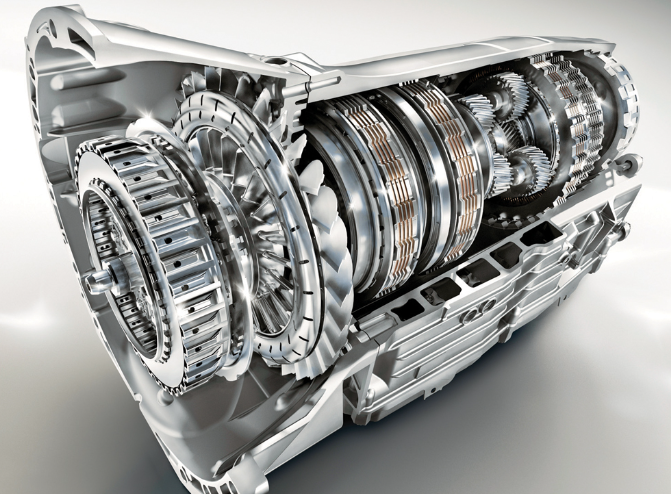 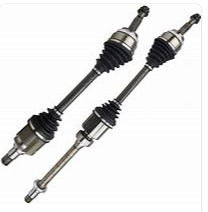 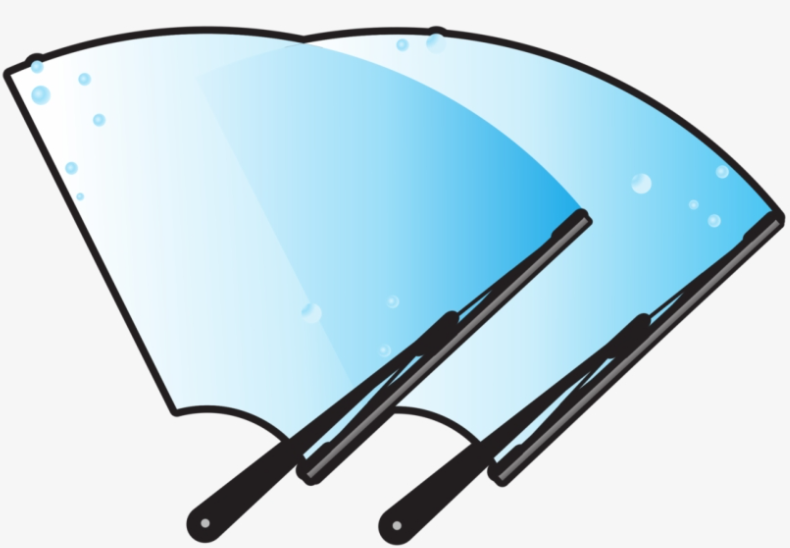 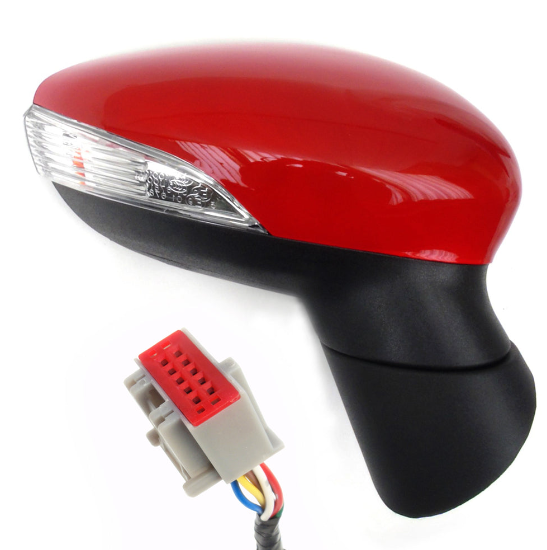 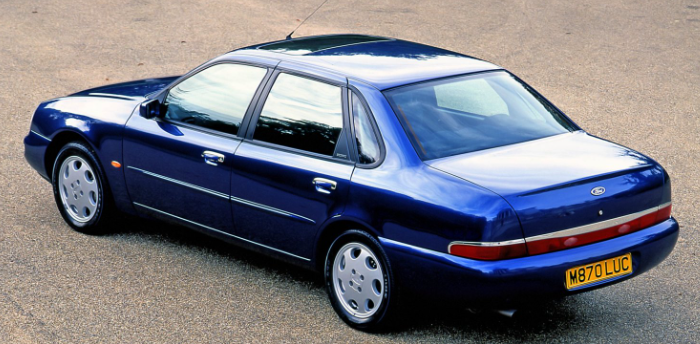 Previous Projects (and Countries visited)
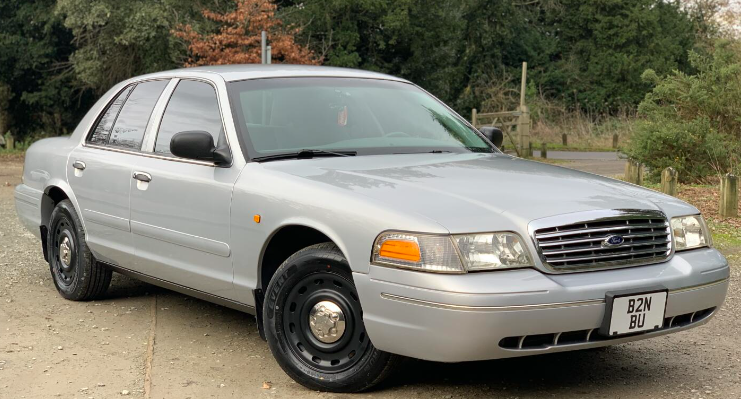 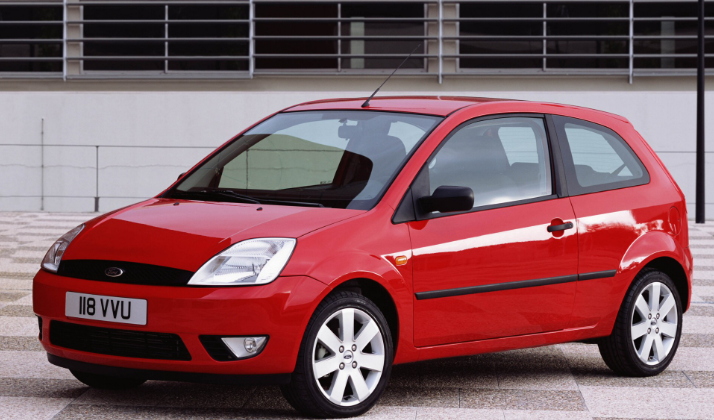 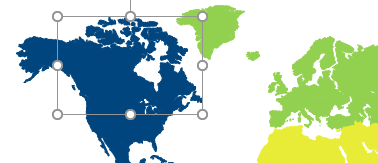 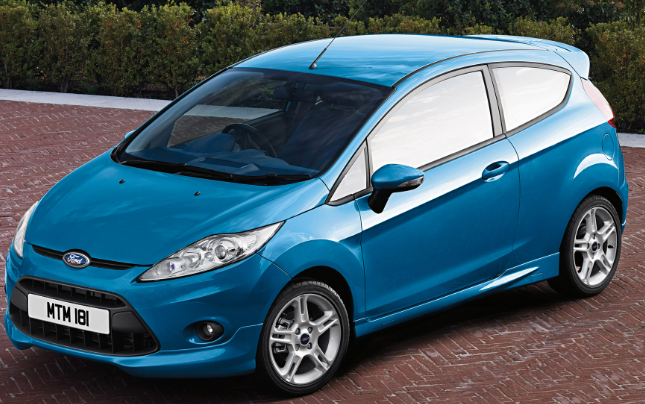 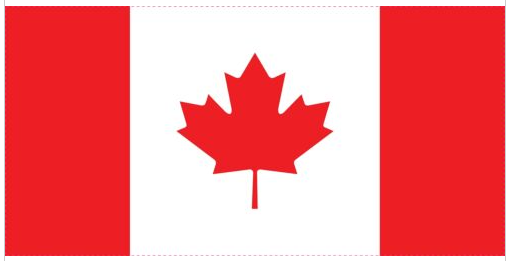 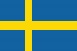 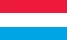 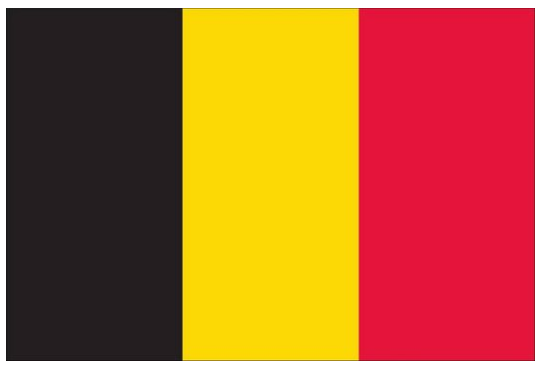 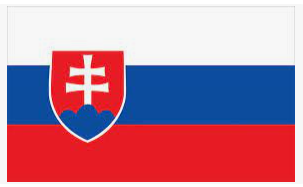 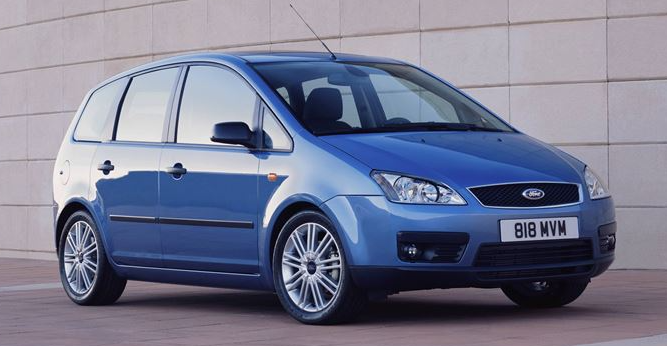 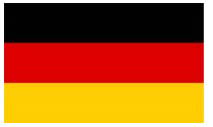 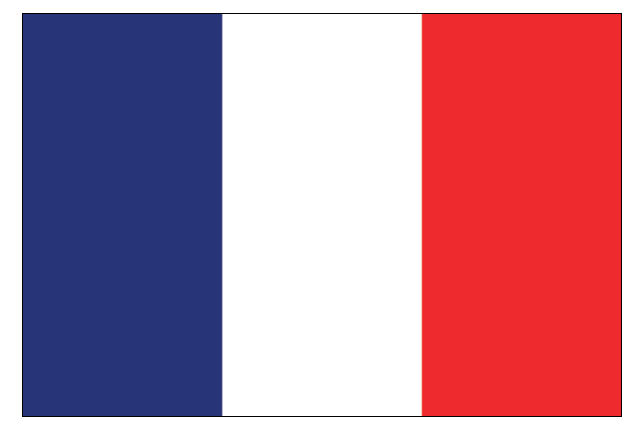 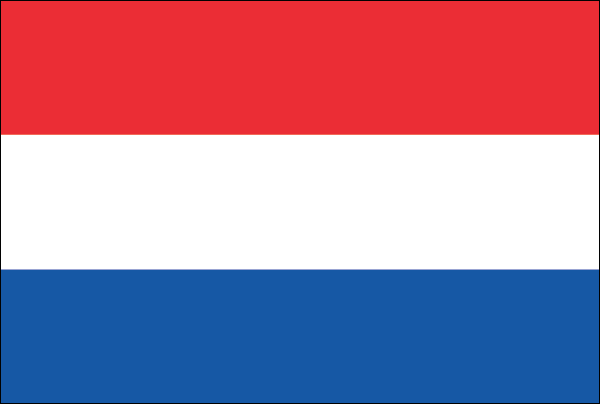 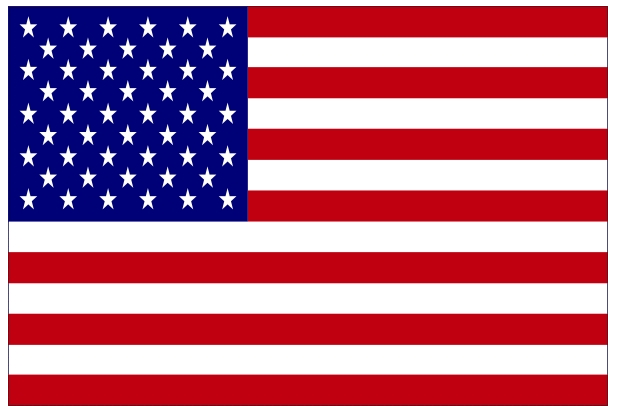 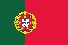 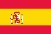 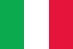 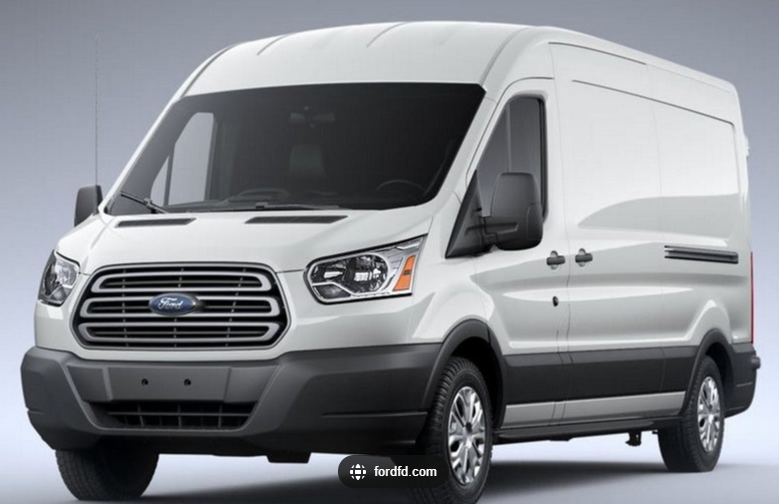 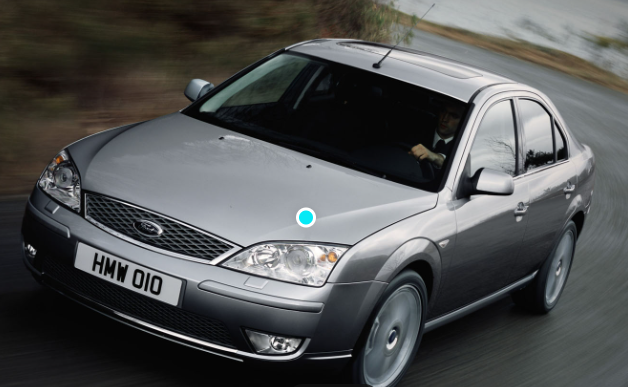 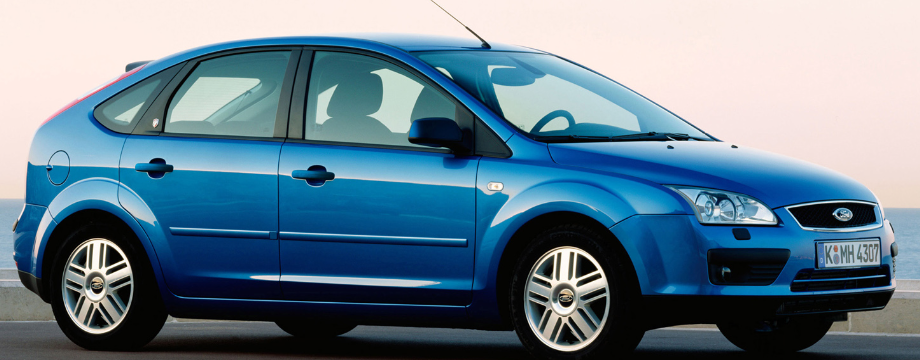 Day-to-Day Interfaces
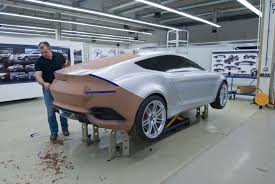 Aerodynamics 
Driveability and Vehicle Handling 
Noise/ Vibration (NVH) 
Manufacturing and Assembly
CAD/ CAE  
Design 
Styling and Design 
Crash safety 
Water Management
Ergonomics 
Heat Management 
Colour and Materials 
Supplier Management 
Vehicle and Component Testing 
Senior Management Reviews 
Finance
Purchasing
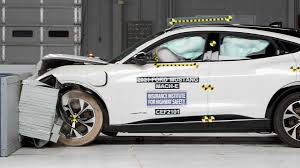 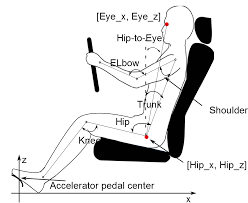 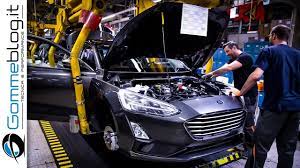 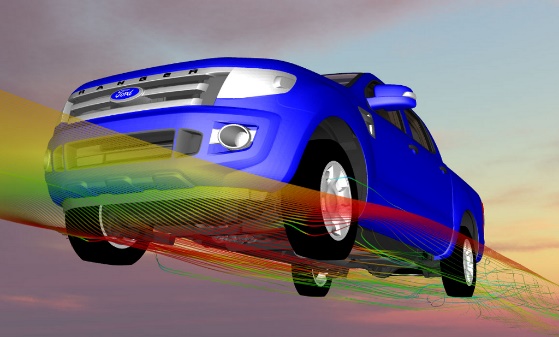 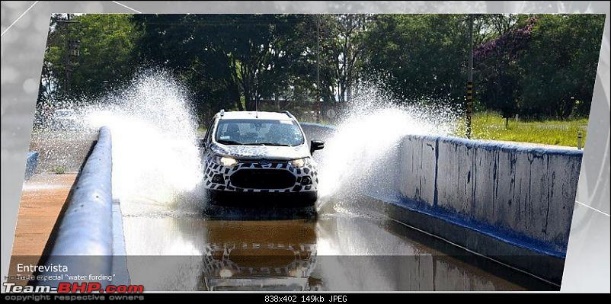 Ford Apprenticeships- Level 3 Engineering - Level 6 Engineering Degree- Level 6 Digital & Technology Solutions Degree
Level 3 Engineering Apprenticeship
BTEC Level 3 Extended Diploma in Manufacturing Engineering
	Earn a salary of £14,274 whilst you learn!
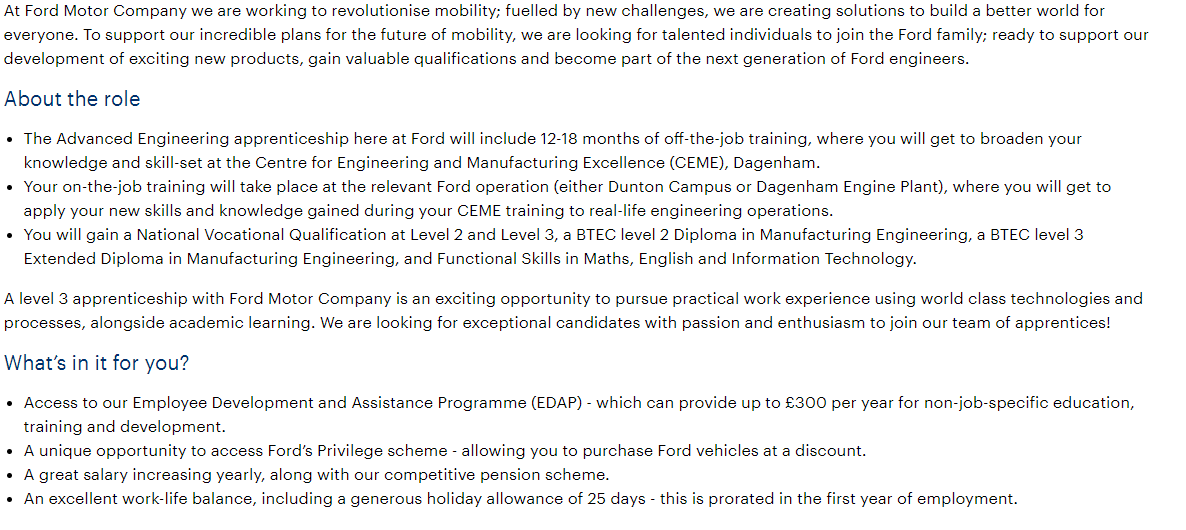 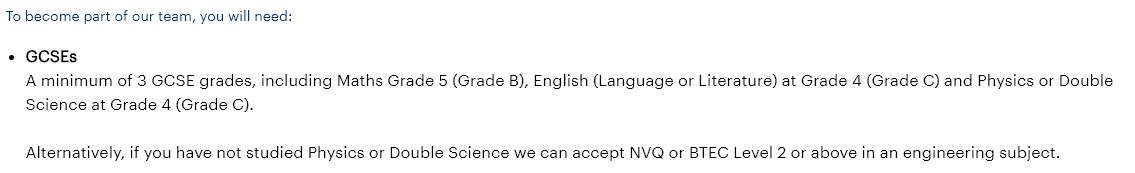 Level 6 Degree Engineering Apprenticeship
Bachelor of Engineering (BEng)
	Earn a salary of £24,533 whilst you earn!
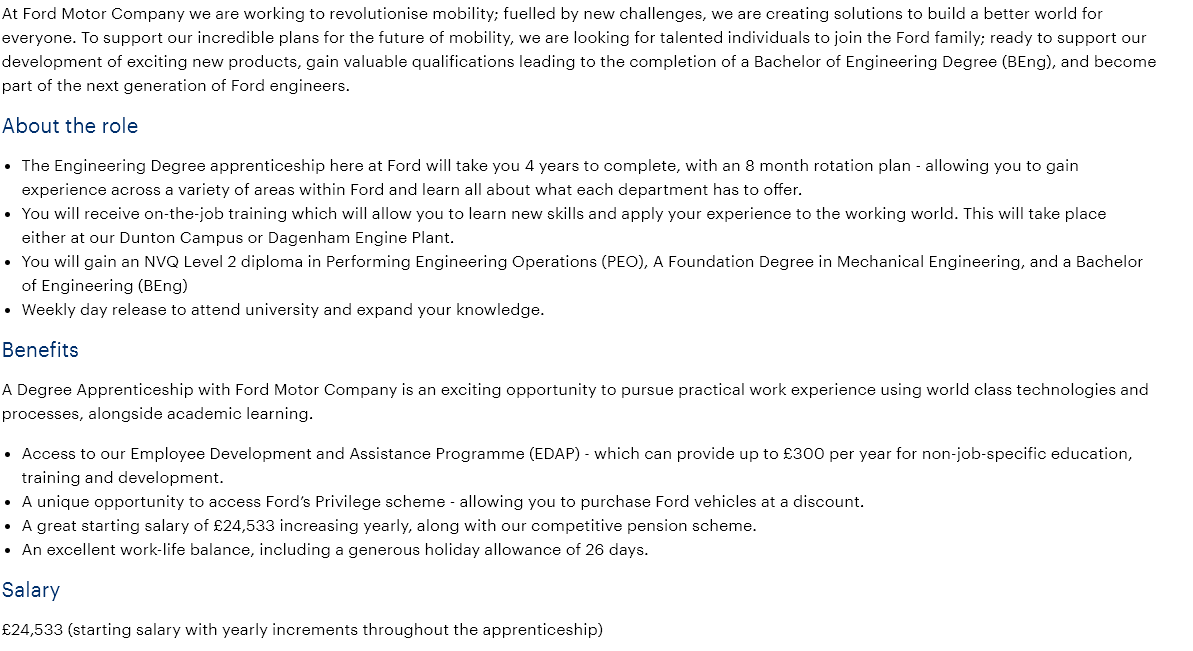 Level 6 Degree Engineering Apprenticeship (Cont’d)
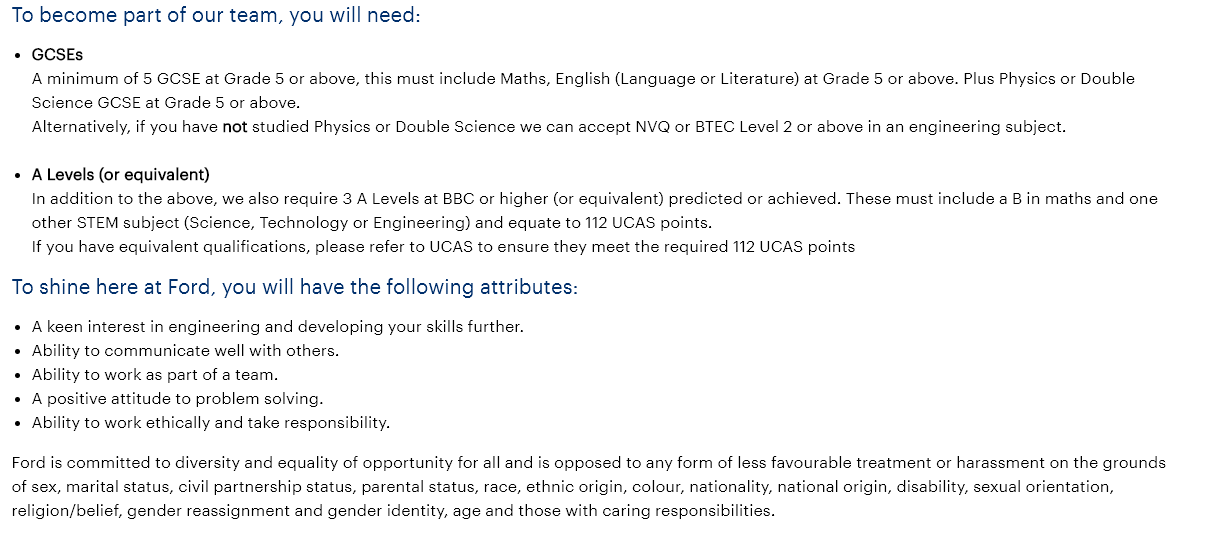 Level 6 Digital & Technology Solutions Degree Apprenticeship
BSc (Hons) Degree in Digital and Technology Solutions
	Earn a salary of £24,533 whilst you learn!
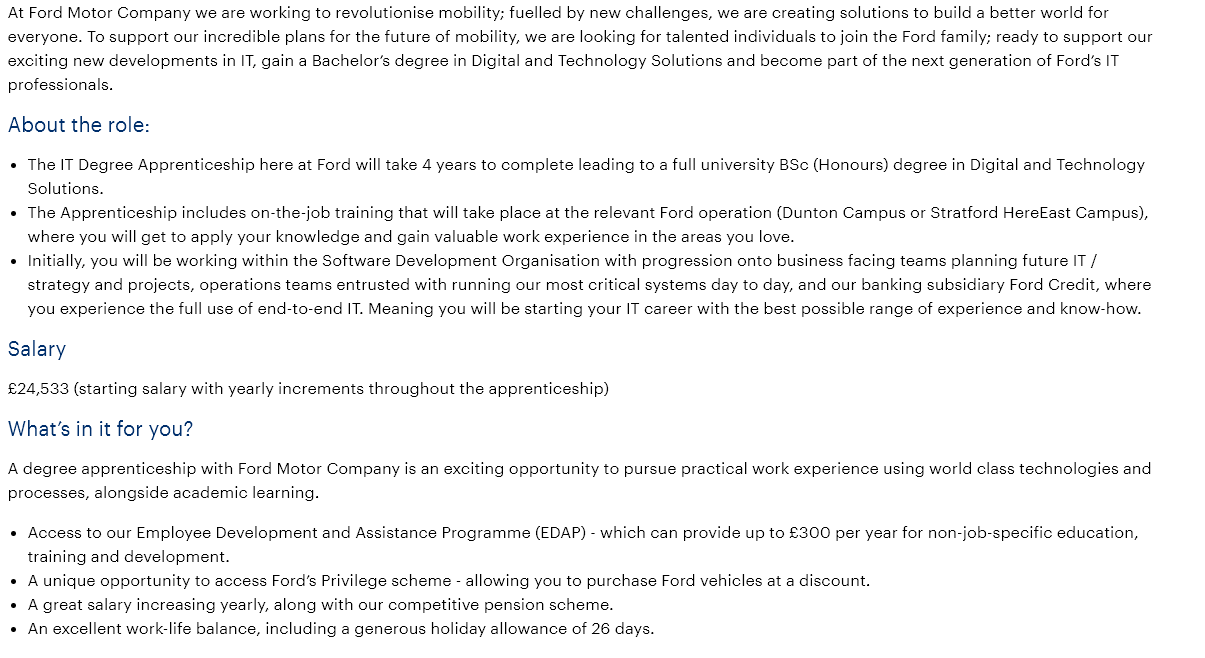 Level 6 Digital &Technology Solutions Degree (Cont’d)
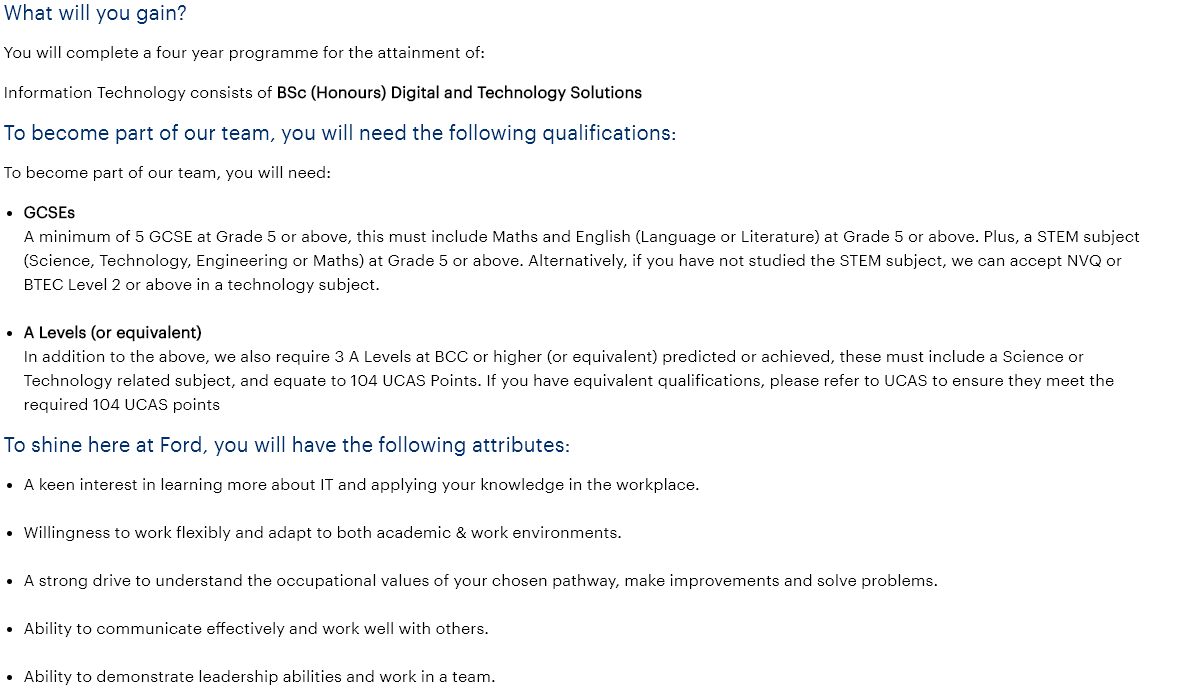 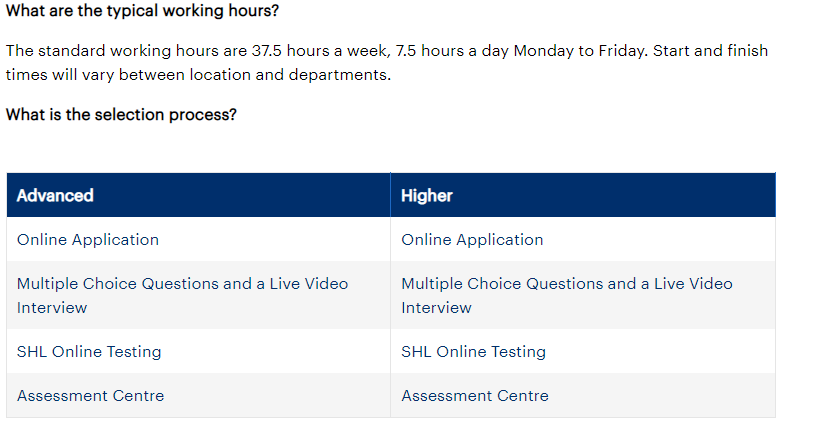 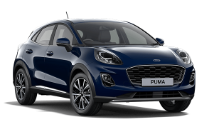 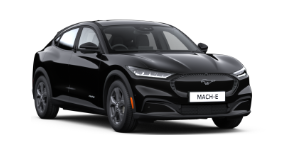 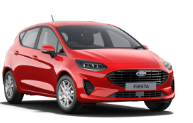 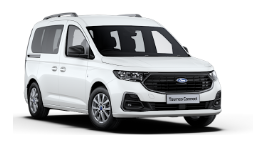 Puma
New Fiesta
Mustang Mach-E
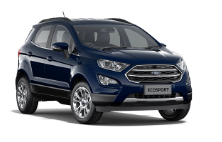 New Tourneo Connect
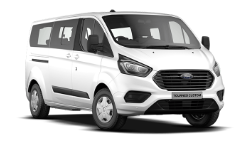 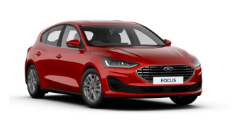 EcoSport
Europe
Tourneo Custom
New Focus
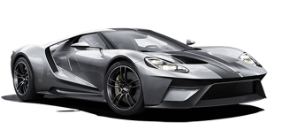 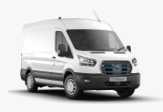 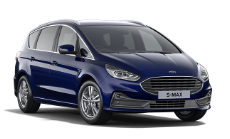 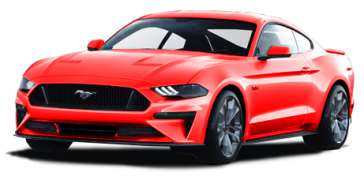 Ford GT
E-Transit
Mustang
S-Max